UNIVERSIDAD DE SAN CARLOS DE GUATEMALA FACULTAD DE CIENCIAS ECONÓMICAS ESCUELA DE AUDITORÍA CURSO: FINANZAS IIICÓDIGO: 10146
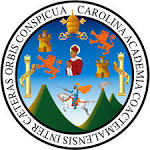 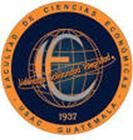 “PROYECTOS”
Lic. Aníbal Eduardo Muz
Contador Público y Auditor
OBJETIVOS
GENERAL
Que los estudiantes:
Apliquen los conceptos, principios y técnicas fundamentales para la Formulación y Evaluación de los Proyectos Privados de Inversión, orientados a la creación y crecimiento de las empresas del país.
ESPECÍFICOS
Que los estudiantes:
Adquieran los conocimientos conceptuales de la estructura de los proyectos.
Conozcan los elementos y apliquen la metodología básica de la formulación y evaluación de proyectos.
ESPECÍFICOS
Que los estudiantes:
Apliquen los conocimientos teóricos y utilicen sus habilidades en la solución de problemas a través de la formulación de proyectos.
BIBLIOGRAFÍA
PRIMARIA
.
Documento de Apoyo a la Docencia, Universidad de San Carlos de Guatemala, Facultad de Ciencias Económicas, Contenido de las Unidades del Curso de Finanzas III.
PROYECTOS
DEFICIÓN
CAUSAS – ORIGEN
OBJETIVOS
RENTABILIDAD
DE 
DESARROLLO
RELACIONADO CON RRHH
DE CONTRIBUCION SOCIAL
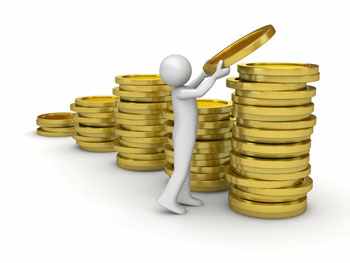 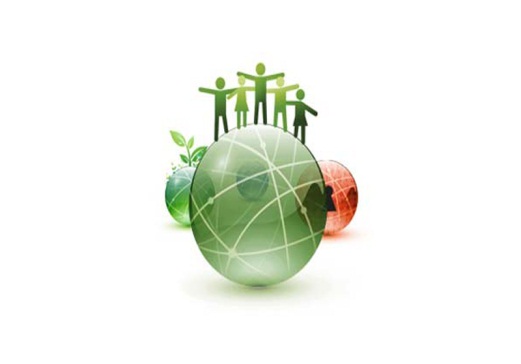 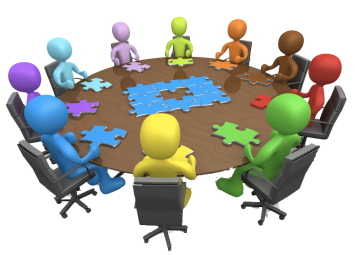 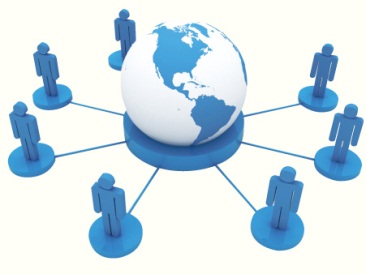 PROYECTOS
CLASIFICACIÓN
PUBLICOS
PRIVADOS
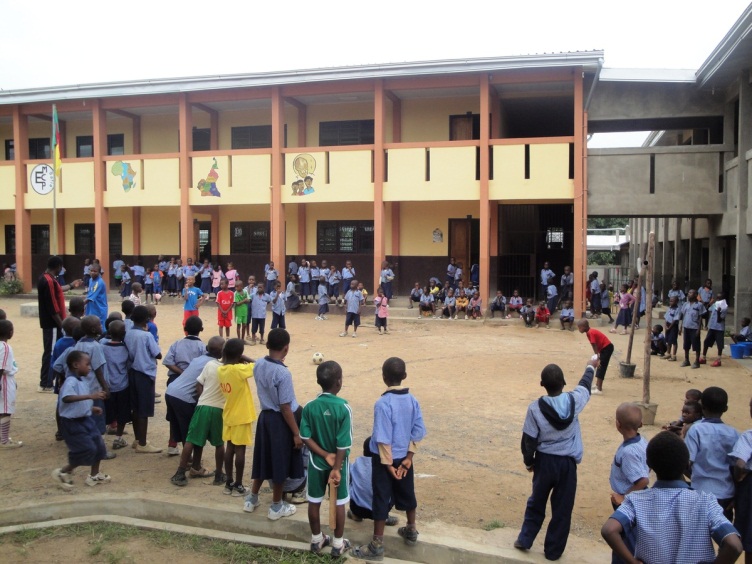 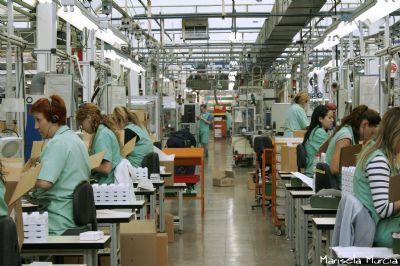 Identificación Problemas/Necesidades
Funcionamiento
Evaluación
Idea
Perfil
Prefactibilidad
Factibilidad
Promoción, Negociación 
y Financiamiento
Diseño Final
Ejecución
PRODUCTOS A OBTENER SEGÚN CICLO DE CIDA DE PROYECTOS
Solución al problema
Producto/Servicio
Contabilidad Financiera
Valuación Es-post
Estudio Financiero Proyectado
Evaluación Financiera
Evaluación Ex-ante
Manual de Operaciones
  Documentos Básicos del Proyecto
Infraestructura Física
MUCHAS GRACIAS
POR SU ATENCIÓN
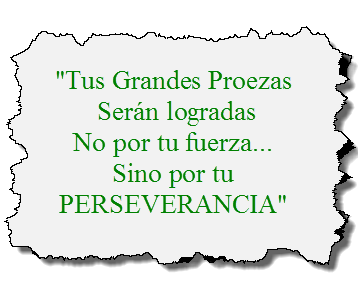